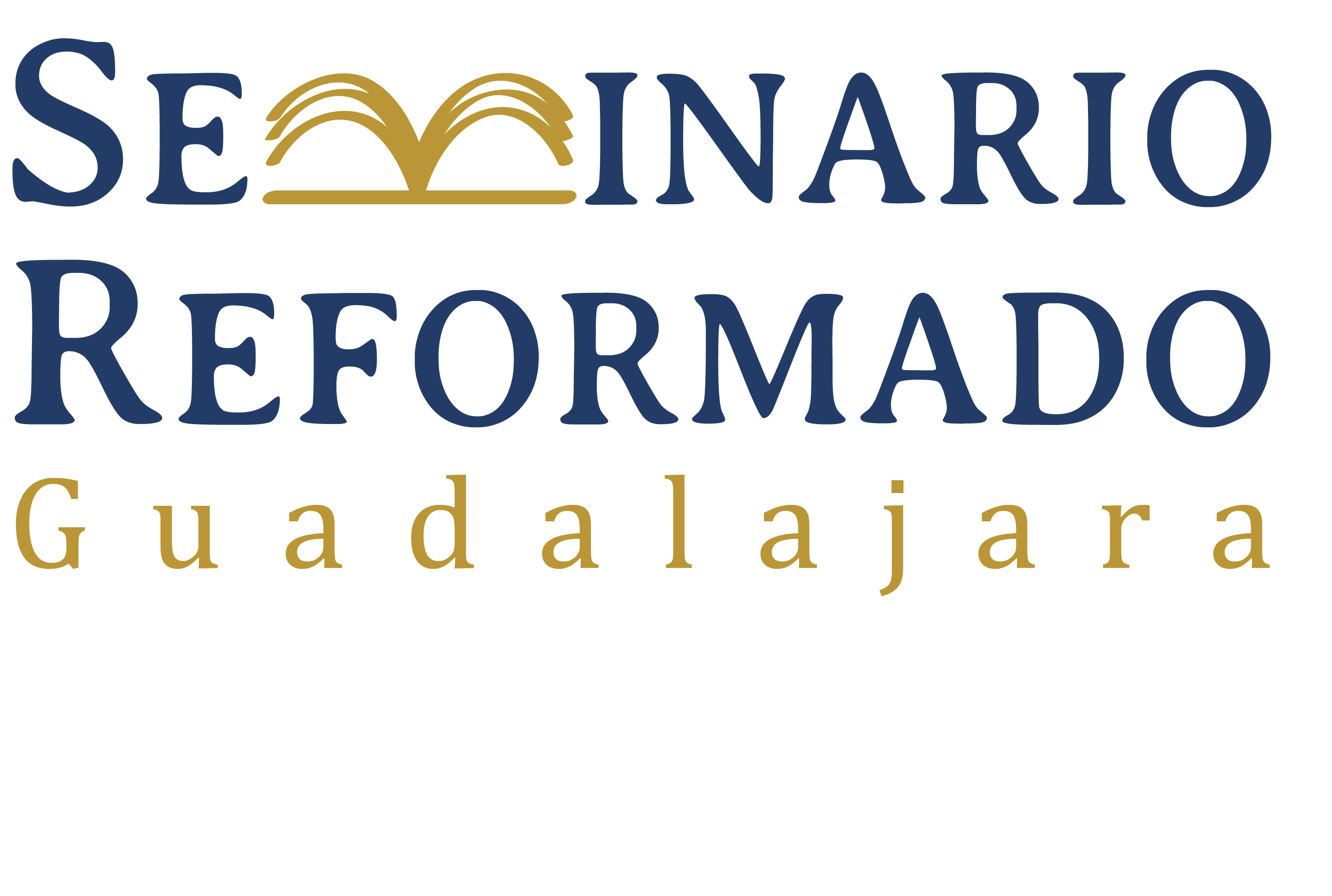 Los Libros Proféticos y Poéticos
Eclesiastés
Diferentes reacciones a Eclesiastés
Una jovencita dejó de asistir a nuestra iglesia durante una serie sobre Eclesiastés, porque decía que el autor era bipolar.
Una señora en la iglesia dice que podría estudiar Eclesiastés múltiples veces, porque es tan actual y relevante.
El libro ha sido llamado no ortodoxo, blasfemo, pesimista y no canónico.
Muchos lo consideran inmediatamente relevante.
Es uno de mis libros favoritos.
La introducción especial a los Eclesiastés
Los temas de la introducción especial son los de autoría, fecha, contexto histórico, y género.
Las cuestiones de autor, fecha y contexto histórico están ligadas y difíciles de contestar con seguridad.
El género también es difícil de identificar, porque Eclesiastés está fuera de serie.
Es literatura sapiencial, pero su estilo es sin paralelo.
La estructura del libro (D y L 342)
Prólogo - 1:1-11
Monólogo del Predicador - 1:12 a 12:8
Epílogo - 12:8-14

En el prólogo y el epílogo, se refiere al Predicador en tercera persona, mientras que en el monólogo, él habla en primera persona.
También en 7:27 se menciona en tercera persona para introducir una cita directa del Predicador.
El autor de Eclesiastés
La cuestión de autor es una de las más difíciles.
La postura tradicional es que Salomón fue el autor.
Sin embargo, hay argumentos en contra de Salomón como autor.
Argumentos a favor de Salomón
El primer versículo parece atribuir todo el libro a Salomón.
Además, las experiencias en 1:12 a 2:26 parecen salir de la vida de Salomón.
Hay dos voces en el libro, pero sus estilos son muy similares.
Es decir que el estilo del narrador en el prólogo y el epílogo es similar al del Predicador en su monólogo.
Si fue la misma persona, tenemos que suponer que él utilizó tanto tercera como primera persona para hablar de sí mismo.
Si fue Salomón, tenemos que pensar en un  Salomón viejo y arrepentido (en el epílogo).
Argumentos en contra de Salomón
La palabra Qohélet es un participio femenino del verbo convocar.
Qohélet es el Convocador, que las versiones traducen como el Maestro o el Predicador, una descripción inusual para Salomón, aunque él sí convocó a Israel para la dedicación del Templo.
Además, la identificación de Salomón como autor no toma suficientemente en cuenta las dos voces que contrastan tanto en contenido si no en estilo.
El narrador claramente se distingue de Qohélet.
Argumentos en contra de Salomón
Young (398-401) presenta los siguientes argumentos:
No se menciona el nombre de Salomón.
Los otros escritos de Salomón llevan su nombre.
En 1:16, se mencionan “todos los reyes antes de mí en Jerusalén”, una expresión difícil de explicar, porque solo David había reinado en Jerusalén antes que Salomón.
También dice en 1:12, “fui rey” en Jerusalén, pero Salomón era rey hasta su muerte (aunque se podría traducir como “he sido rey”, pero no es muy natural esta traducción).
Las condiciones en la sociedad descrita en Eclesiastés no concuerdan bien con las del reino de Salomón.
El lenguaje y el estilo parecen ser de una época posterior, según Young alrededor de 450 a.C.
El narrador del marco
La perspectiva presentada por Dillard y Longman es que un maestro de sabiduría anónimo escribió el prólogo y el epílogo, usando el monólogo de Qohélet como una herramienta para enseñar la verdadera sabiduría ortodoxa.
Esta postura nos rescata de la necesidad de interpretar los dichos de Qohélet como si fueran ortodoxos y dignos de aceptar.
Qohélet no avanzó mucho, porque el inclusio de su monólogo afirma que todo es vanidad o absurdo - 1:2 y 12:8.
El epílogo da una evaluación mixta del pensamiento de Qohélet en 12:9-12.
Eclesiastés 12:9-12
9El Predicador, además de ser sabio, enseñó también sabiduría al pueblo; y ponderó, investigó y compuso muchos proverbios.
10El Predicador trató de encontrar palabras agradables, y de escribir correctamente palabras de verdad.
11Las palabras de los sabios son como aguijones, y como clavos bien clavados las de los maestros de colecciones, dadas por un Pastor.
12Pero además de esto, hijo mío, estate prevenido: el hacer muchos libros no tiene fin, y demasiada dedicación a ellos es fatiga del cuerpo.
El narrador del marco
Así que, el narrador apreció algo pero no afirmó todo lo que Qohélet había dicho.
La conclusión del narrador es:
13La conclusión, cuando todo se ha oído, es ésta: teme a Dios y guarda sus mandamientos, porque esto concierne a toda persona.
 14Porque Dios traerá toda obra a juicio, junto con todo lo oculto, sea bueno o sea malo.
Esta conclusión sí es ortodoxa y de acuerdo con los otros libros canónicos.
El mensaje del libro es ortodoxo aunque el mensaje de Qohélet no siempre lo es.
¿Quién es Qohélet?
Aunque no nombremos a Salomón como el autor del libro, es obvio que hay una relación entre Salomón y Qohélet.
Una posibilidad es que Qohélet fue Salomón, a quien el narrador no quiso mencionar por nombre.
Sin embargo, la conexión entre Salomón y Qohélet no parece ser tan directa.
Dillard y Longman dicen que es una técnica literaria que Qohélet utilizó, adueñándose de las experiencias de Salomón para predicar su mensaje mayormente pesimista.
El hecho de que el nombre de Salomón nunca aparece en el libro apoya esta idea.
¿Quién es Qohélet?
También la similitud de estilo entre el narrador y Qohélet podría indicar que el narrador ejerció libertad en su citación de Qohélet.
Qohélet podría ser en parte una creación del narrador, una figura idealizada, basada en la vida de Salomón.
La enseñanza de Qohélet
Al decir que Qohélet no era 100% ortodoxo no quiere decir que haya sido 100% heterodoxo.
Hay mucho que podemos aprender de su enseñanza.
De hecho, su crítica de la vida suena bastante moderna y puede apelar a la gente desilusionada de hoy en día.
Para entender a Qohélet y su aparente inestabilidad, tenemos que tomar en cuenta las dos perspectivas que alternan en su monólogo.
Una perspectiva sobre la vida es la “debajo del sol” y la otra toma en cuenta a Dios.
La vida debajo del sol
Utiliza las frases “debajo del sol” o “debajo del cielo” aproximadamente 30 veces.
Si lo único que existe es lo que está “debajo del sol” hay serias implicaciones, las cuales Qohélet explora - 1:3, 9, 13, 14;  2:3, 11, 17, 18, 19, 20, 22.
Ni la sabiduría (1:12-18) ni el placer (2:1-11) nos puede rescatar de la vanidad de la vida debajo del sol, porque la muerte iguala o borra todo (2:14-16, 19).
De hecho, la muerte es la gran preocupación de Qohélet, con la cual concluye su monólogo en una sección metafórica - 12:1-8.
La vida con Dios
En algunas secciones, Qohélet considera la vida tomando en cuenta a Dios, llegando a conclusiones más positivas.
Por ejemplo, el fastidioso trabajo debajo del sol puede ser un regalo de Dios - 2:24.
El dinero que te deja vacío (5:10 a 6:7) te puede dar felicidad cuando lo manejas como regalo de Dios - 5:18-20.
Esta perspectiva no es la dominante, y Qohélet rapidamente recae en el pesimismo.
Es como un hombre tratando de salir de un hoyo profundo y resbaloso que sigue recayendo en el hoyo.
El fin del asunto
Después de reportar y evaluar la búsqueda inconclusa de Qohélet, el narrador concluye concisamente con la instrucción de temer a Dios y guardar sus mandamientos a la luz del juicio venidero.
En el contexto del Antiguo Testamento, esta conclusión es sólida, pero no es el verdadero fin del asunto, porque la historia de redención siguió.
El Nuevo Testamento afirma que debemos temer a Dios y guardar sus mandamientos a la luz del juicio venidero.
El fin del asunto
Al mismo tiempo, agrega la buena noticia acerca del único que sí guardó los mandamientos de Dios y fue sometido al juicio en lugar nuestro.
Además, el Nuevo Testamento nos da la respuesta a la mayor preocupación de Qohélet y de la humanidad entera: la muerte.
La resurrección de Cristo y la resurrección del cuerpo contestan la vanidad que impone la muerte - I Cor 15:58.
“Vanidad de vanidades”, dijo Qohélet.
“No es en vano”, replicó el Cristo resucitado.